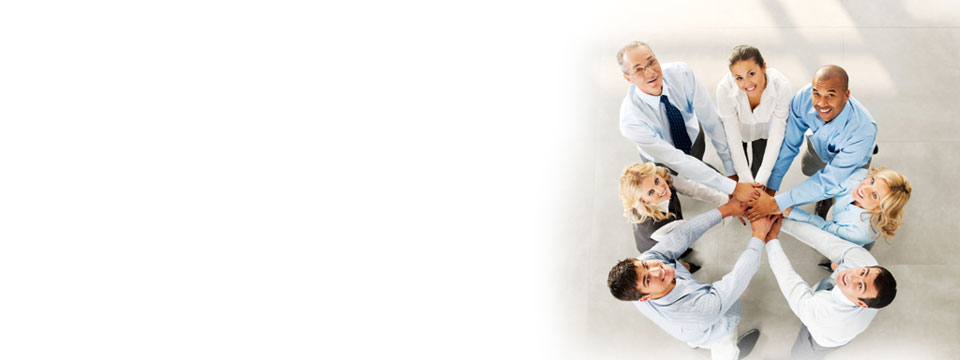 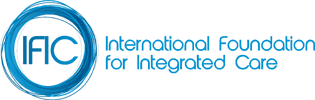 Measuring performance to support systems’ integration
Dr Nick Goodwin
CEO, International Foundation for Integrated Care
Senior Associate, The King’s Fund

Paper to Challenging Ideas Seminar Series – Health Performance Reporting
Bureau of Health Information, Civil Pavilion, Chatswood Concourse
8 December 2014
www.integratedcarefoundation.org
International Foundation for Integrated CareWho are we?
Mission Statement
Our Purpose
The International Foundation for Integrated Care (IFIC) is a network that crosses organisational and professional boundaries to bring people together to advance the science, knowledge and adoption of integrated care policy and practice. 

The Foundation seeks to achieve this through the development and exchange of ideas among academics, researchers, managers, clinicians, policy makers and users and carers of services throughout the World.
To develop a membership network that provides a central, authoritative, resource for information and expertise on integrated care
To advance the study and science of integrated care
To develop knowledge on the evidence for, and application of, successful approaches to integration
To bring people together from a range of backgrounds to network and exchange ideas to promote integrated care
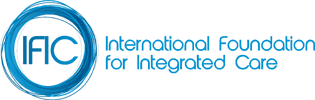 A Typical Problem of Disintegrated Care Systems
The complexity in the way care systems are designed leads to:

lack of ‘ownership’ of the person’s problem; 
lack of involvement of users and carers in their own care; 
poor communication between partners in care; 
simultaneous duplication of tasks and gaps in care; 
treating one condition without recognising others; 
poor outcomes to person, carer and the system
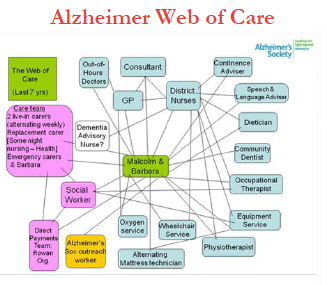 Frontier Economics (2012) Enablers and barriers to integrated care and implications for Monitor -
Integrated care is a concept centred around the needs of service users
‘The patient’s perspective is at the heart of any discussion about integrated care.  Achieving integrated care requires those involved with planning and providing services to ‘impose the patient’s perspective as the organising principle of service delivery’ 

(Shaw et al, 2011, after Lloyd and Wait, 2005)
Who is integrated care for?

Integrated care is an approach for any individuals where gaps in care, or poor care co-ordination, leads to an adverse impact on care experiences and care outcomes. 
Integrated care is best suited to frail older people, to those living with long-term chronic and mental health illnesses, and to those with medically complex needs or requiring urgent care.
Integrated care should not be solely regarded as a response to managing medical problems, the principles extend to the wider definition of promoting health and wellbeing
Integrated care is most effective when it is population-based and takes into account the holistic needs of patients. Disease-based approaches ultimately lead to new silos of care.
Integration and Integrated Care
Integration is the combination of processes, methods and tools that facilitate integrated care.  
Integrated care results when the culmination of these processes directly benefits communities, patients or service users – it is by definition ‘patient-centred’ and ‘population-oriented’
Integrated care may be judged successful if it contributes to better care experiences; improved care outcomes; delivered more cost-effectively 

‘Without integration at various levels [of health systems], all aspects of health care performance can suffer.  Patients get lost, needed services fail to be delivered, or are delayed, quality and patient satisfaction decline, and the potential for cost-effectiveness diminishes.’					(Kodner and Spreeuwenburg, 2002, p2)
Key forms of integrated care
Integrated care between health services, social services and other care providers (horizontal integration);
Integrated care across primary, community, hospital and tertiary care services (vertical integration);
Integrated care within one sector (e.g. within mental health services through multi-professional teams or networks);
Integrated care between preventive and curative services;
Integrated care between providers and patients to support shared decision making and self-management;
Integrated care between public health, population-based and patient-centred approaches to health care. This is integrated care at its most ambitious since it focuses on the multiple needs of whole populations, not just to care groups or diseases 
Source: adapted from International Journal of Integrated Care
The promise of integrated care
The hypothesis for integrated care is that it can contribute to meeting the “Triple Aim” goal in health systems
Improving the user’s care experience (e.g. satisfaction, confidence, trust)
Improving the health of people and populations (e.g. morbidity, mortality, quality of life, reduced hospitalisations)
Improving the cost-effectiveness of care systems (e.g. functional and technical efficiency)
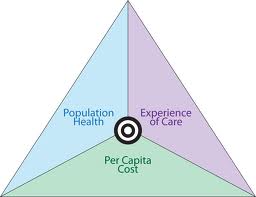 Understanding what aspects of performance to evaluatein an integrated care programme
What are you evaluating – some key questions
Who and what is the programme seeking to influence?
Need to clarify aim and design of the integrated care intervention by looking at the needs of patients/users
What is the timeframe over which outcomes are expected to be achieved?
Given this timeframe, which categories of outcomes have the potential to be improved?
Is there sufficient opportunity in a given population to achieve this targeted improvement in outcomes?
How can you measure the impact? How can you ensure attribution?
What are you evaluating – some key questions
Before developing questions and/or survey instruments to examine the experience and impact of integrated care from a person’s perspective, there is a need to understand four things:

the programme theory of change – what are the assumptions that lie behind the programme (why?)
the (set of) problems to be addressed (where and who?)
the (set of) interventions best suited to address the problem (what and who?)
the strategy best suited to develop, implement, and evaluate the (set of) interventions (how, when and who?)
What are you evaluating – some key questions
For integrated care to be successful, it needs to execute the following three functions:
accurate identification of individuals within target population (e.g. reliable predictive modelling, health risk assessment, medication list and/or laboratory values from EMRs);
individuals must be enrolled and actively participate in the program for a meaningful period of time (e.g. readiness to change, motivational interviewing, incentives);
the program must include a set of interventions that modify or close deficits in participant and provider behaviour (e.g. tailoring to needs).
Key Points to Consider
Baseline data
Define a comparison group
Define nature and structure of integrated care being implemented 
Include measures of the professionals’ perspective where care is delivered through multidisciplinary teams
Identify what good looks like from a patients’ perspective and evaluate this through user feedback
Include analysis of utilisation and costs of care

Experiences, care outcomes, utilisation & costs
Choosing Quality Measures for Integrated Care- 1
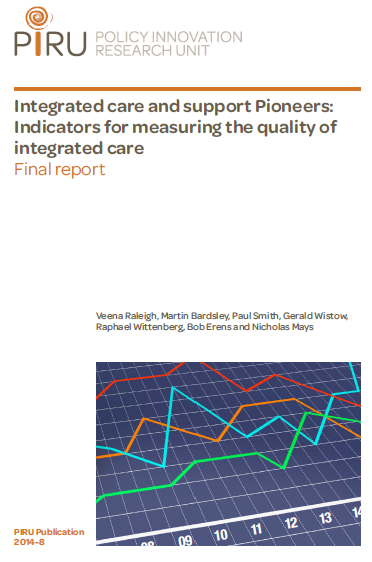 Indicators must be robust and meaningful:
Importance and relevance
Validity
Accuracy
Reliability
Feasibility
Meaningfulness
Implications for action
Avoidance of perverse incentives
Choosing Quality Measures for Integrated Care - 2
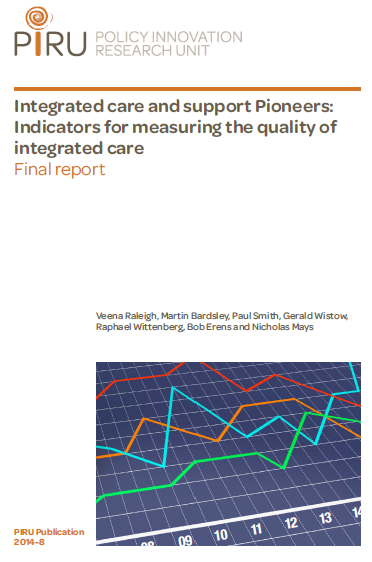 Considerations:
Population size
Representativeness
Attributable
Change detectible over time
Unambiguous
Meaningful to who? – users, managers, professionals, politicians
Timeliness
Routine data collection
Tin openers or dials
Concept from Carter and Klein (e.g. 1992)
Tin openers open up cans of worms
Dials measure things
Most of the time you need to ask the right questions as much as you need to get the right answers
If you want to be making robust judgements, the measures need to be absolutely unambiguous
The dangers of performance measures
Peter Smith identifies 8 perverse effects
Unmeasured activity ignored
Reward structure distortive(too easy, too hard, wrong balance) 
Discourages practice in challenging environments
Discourages collaborative actions
Gaming
Misrepresentation
Ossification
Increases managerial costs
Undermines professional ethic, morale and unremunerated activity
Why the dangers?
Bevan and Hood identify four types of player
The lessons for choosing performance measures
Be very clear about what incentives you are using
Think carefully about the perverse incentives and seek to limit these
Fear of loss trumps everything (Kahneman)
Payment systems really do matter

If the existing reward is to be disintegrated, new incentives to be integrated won’t work
International Drive to Develop Quality Measures for Integrated Care
Policy reforms to support integrated care have also seen attention placed on how to develop a set of quality indicators through which to monitor system performance. For example:
In New Zealand, the Integrated Performance and Incentive Framework was drafted in 2013 containing an inventory of measures intended to support District Health Boards identify and use locally relevant system-level measurements indicating progress towards care integration and improved health and equity for all population groups (HIIRF, 2013)
In England, a range of generic indicators for measuring the quality of integrated care has also been developed. This includes 35 specific indicators across six key domains of quality (Raleigh et al, 2014). 
In the USA, NQF indicators relevant to patient-centered and integrated care include a range of endorsed measurements of patient centered care and  care coordination (National Quality Forum, 2014), 
In the USA, The AHRQ have also created a framework through which to assess care co-ordination, including a range of measurement domains (McDonald et al, 2007)
Care Co-ordination Measures Atlas
McDonald KM, Schultz E, Albin L, Pineda N, Lonhart J, Sundaram V, Smith-Spangler C, Brustrom J, and Malcolm E. Care Coordination Atlas Version 3 AHRQ Publication No.11-0023-EF. Rockville, MD: Agency for Healthcare Research and Quality. November 2010. http://www.ahrq.gov/qual/careatlas/careatlas.pdf and http://www.ahrq.gov/qual/careatlas/careap4.pdf - 64 different survey tools
Domains for measuring care co-ordination
Co-ordination activity:
Establish accountability/negotiate responsibility
Communication – informational and inter-personal
Facilitate transitions – e.g. across settings or as coordination needs change
Assess multiple needs and goals
Pro-active care planning
Monitor, follow-up, review
Support self-management
Link or refer to community resources
Align resources to meet individual or community needs
Service delivery approaches:
Care management
Medicines management
Healthcare at Home
Multi-disciplinary teams
ICT-enabled integrated care (e.g. telehealth)


Perspectives:
Family/patient
Professional
System/organisation
Key Domains and Indicators for Integrated Care
System-level measures of community wellbeing and population health including reductions in avoidable deaths for treatable conditions, improved mental health and wellbeing, and the proportion of populations engaged in healthy lifestyle behavior;
Service proxies for improved health outcomes such as avoidable admissions to hospitals, lengths of hospital stay, and reductions in adverse events;
Personal health outcomes to people and communities, primarily relating to measures of improved quality of life, remaining independent, and reducing risk factors to better manage existing health conditions;
Key Domains and Indicators for Integrated Care
Resource utilization that seeks to describe measures which demonstrate the reorientation of activities towards primary and community care, for example in terms of the balance of financial and human resources;
Organizational processes and characteristics that support evidence that systems to support high-quality PCIHS are in place, for example in improving access to care, care planning, better care transitions, self-care support, care management and medications reconciliation;
User and carer experiences of, for example, shared decision-making, care planning, communication and information sharing, and care co-ordination.
Domain 1: System level Measures
Domain 2: Service Proxies
Domain 3: Personal Health Outcomes
Domain 4: Resource Utilization
Domain 5: Organisational Processes 1
Domain 5: Organisational Processes 2
Domain 6: User and Carer Experiences - 1
Domain 6: User and Carer Experiences - 2
Domain 6: User and Carer Experiences - 3
Some Conclusions on Measuring the Performance of Integration
Many different tools available:
Need to define the client group
Need to understand the goal in terms of outcomes to patients and service users
Need to create ‘measurable’ outcomes and experiences
Measures need to mean something – i.e. that actions can follow
Patients and users tend to understand the term ‘care co-ordination’ or ‘continuity of care’ – e.g. to what extent they feel that care is co-ordinated around their needs
Baseline on measures required on which to base progress over time
Link measures to other data – e.g. on clinical outcomes, utilisation, costs
Where possible, benchmark performance with others or investigate with a matched ‘control’
Use data in ‘real time’ to monitor progress and drive performance
Contact
Dr Nick Goodwin
CEO, International Foundation for Integrated Care
nickgoodwin@integratedcarefoundation.org
www.integratedcarefoundation.org
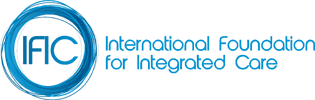